Developing an interactive visual learning journey: an accessible overview of key milestones to help students stay motivated
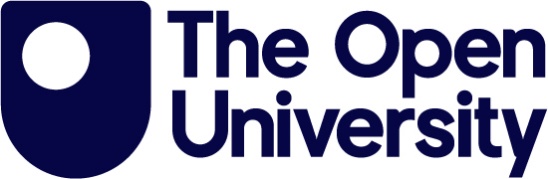 Arabelle Bentley, Iris Verhagen
Aim:  Design and implement a detailed visual interactive map of the learning pathway in S209 (Earth Science) to help students navigate throughout the module
Background: 

1. Evidence that students are overwhelmed at the start of the module and don’t engage with additional materials.

2. Use of visual mapping helps learners to better understand and retain information, improving learning outcomes
Objectives: 

1. Identify the main challenges students face in their journey through a module, particularly S209.
2. Design an in-house visual learning journey for S209 in collaboration with LDS.
3. Implement and trial the visual learning journey in S209 25J. 
4. Evaluate the efficacy of the visual learning journey.
5. Disseminate the findings internally and externally with a view to incorporate in other modules (e.g., S229).
Activities: 

1. Gather feedback from ALs and current students.

2. Identify key challenges.

3. Run student focus groups (Sept 25, June 26).

4. Analyse qualitative data.

5. Compare retention 25J with previous presentation.
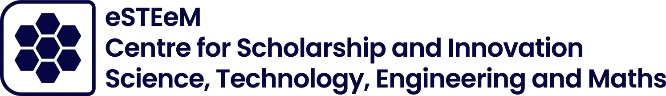 This project links to eSTEeM priority areas of continuation and completion and access, participation and success